Kiểm tra bài cũ:
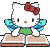 Hãy gọi tên các nhóm chi tiết chính của bộ lắp ghép mô hình?
/
Kiểm tra bài cũ:
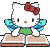 Khi lắp vít, em sử dụng cờ- lê, tua- vít như thế nào?
/
Kĩ thuật
Bài 27: Lắp cái đu (tiết 1)
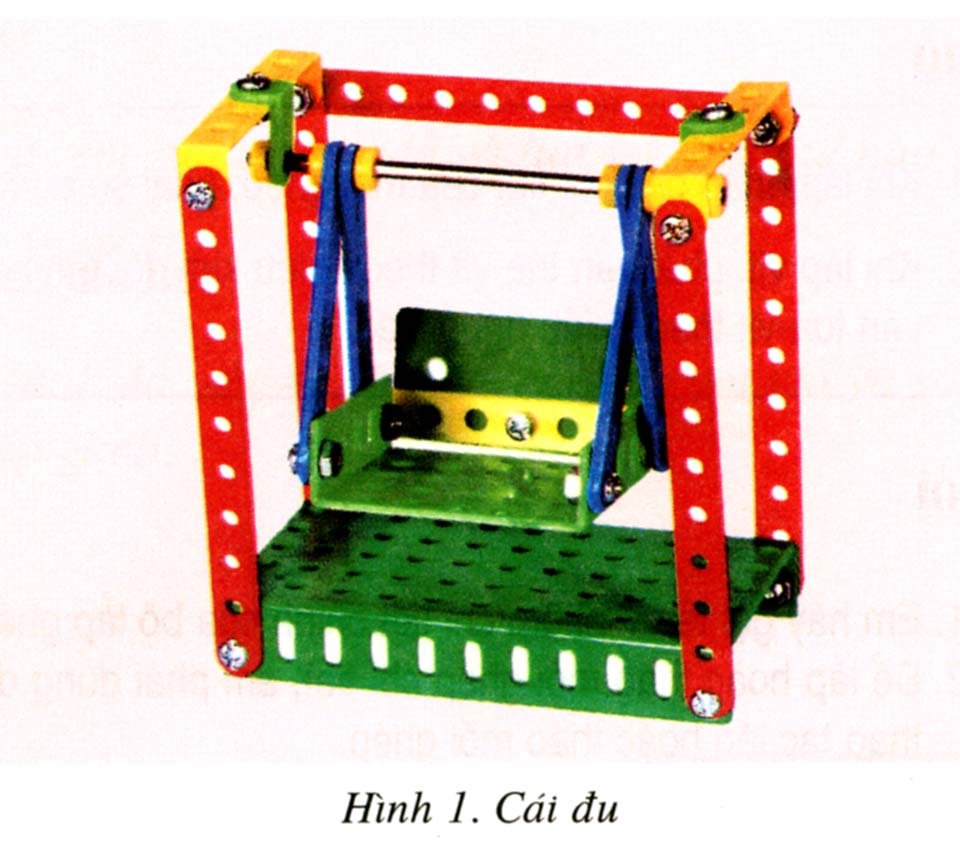 Bài 27: Lắp cái đu
Quan sát và nhận xét:
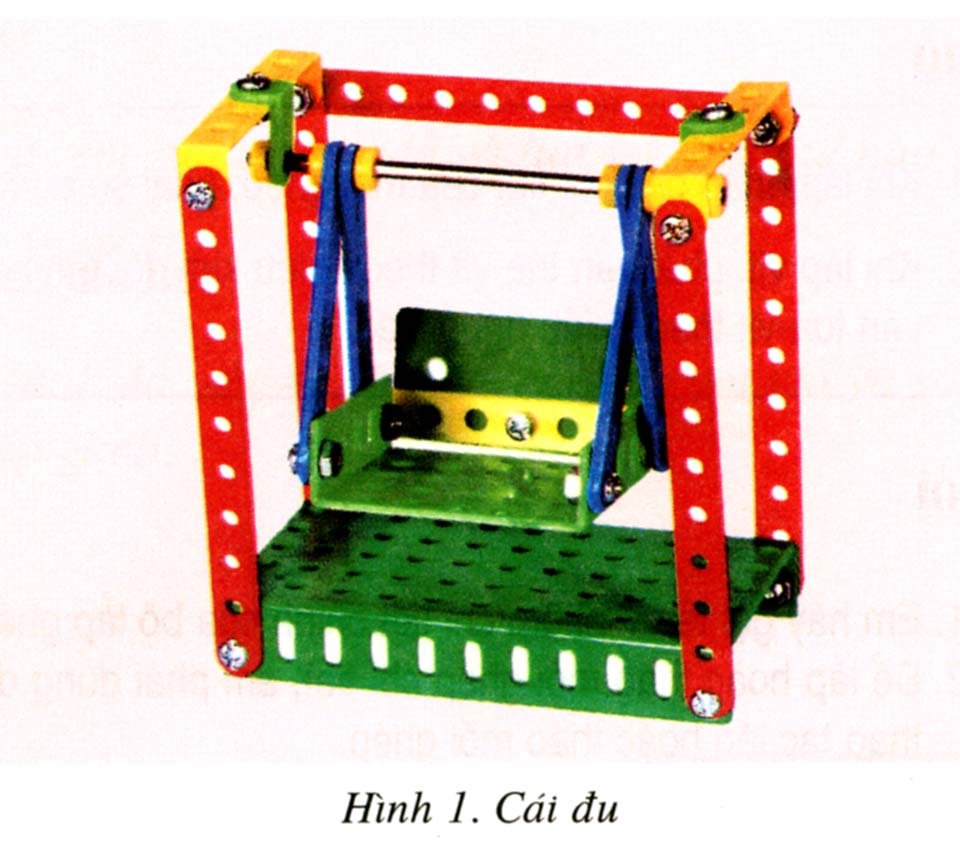 Bài 27: Lắp cái đu
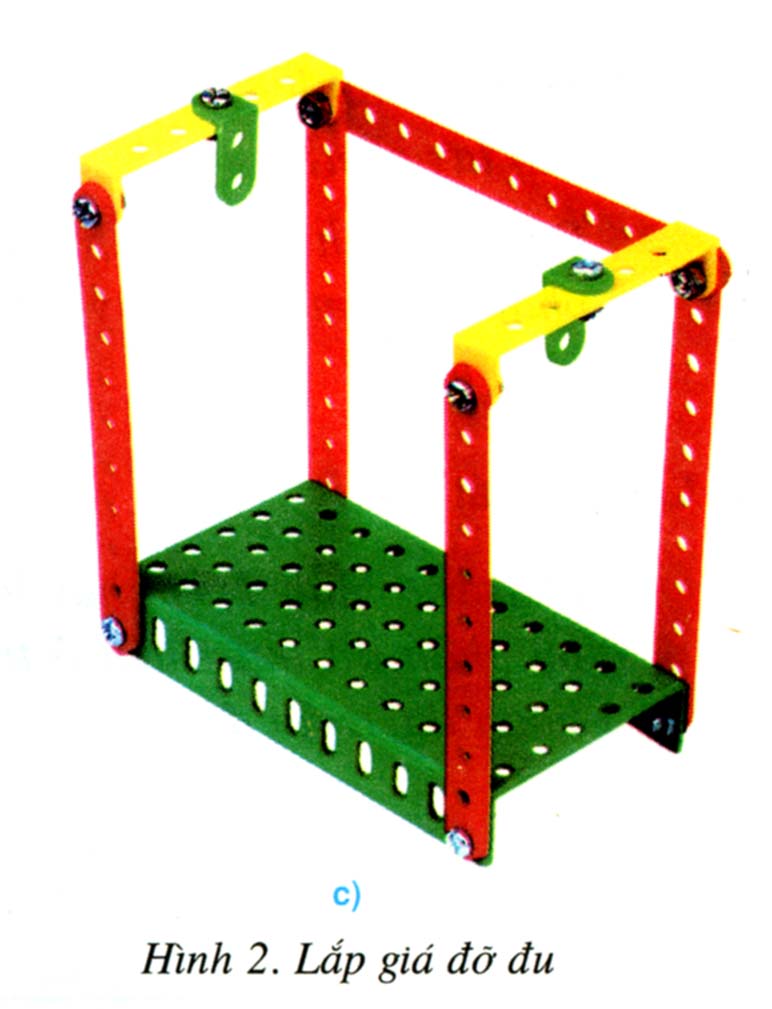 Đu gồm 3 bộ phận
Ghế đu
Giá đỡ đu
Trục đu
Giá đỡ đu
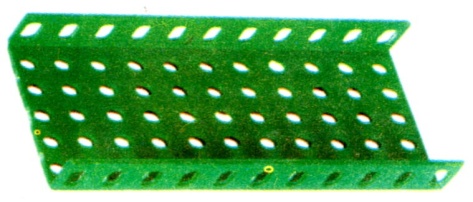 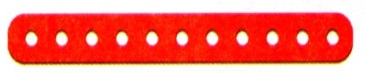 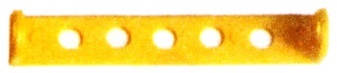 5 Thanh thẳng 11 lỗ
2 Thanh chữ Udài
1Tấm lớn
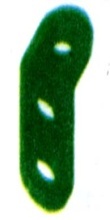 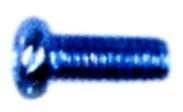 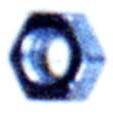 2 Thanh chữ L
10 bộ ốc và vít
Ghế đu và trục đu
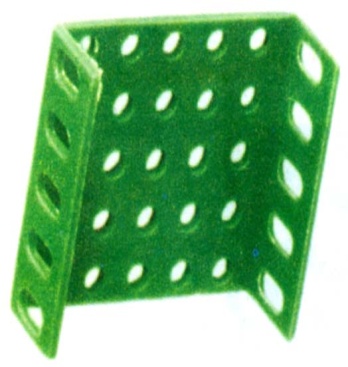 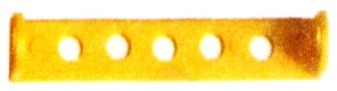 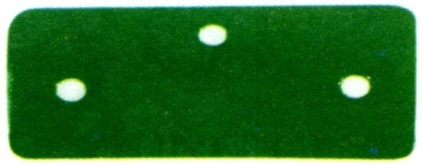 1 Thanh chữ U dài
1Tấm 3 lỗ
1Tấm nhỏ
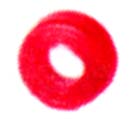 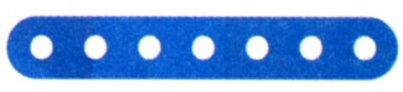 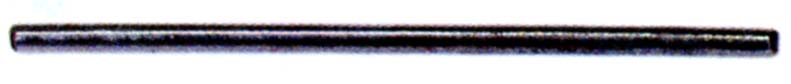 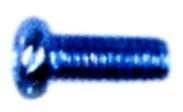 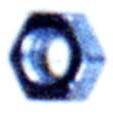 1 Trục dài
4 Thanh thẳng 7 lỗ
4 vòng hãm
5 bộ ốc và vít
Dụng cụ:
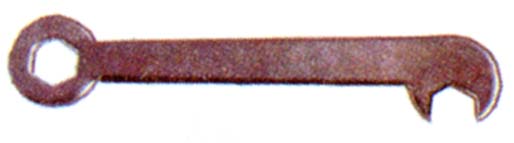 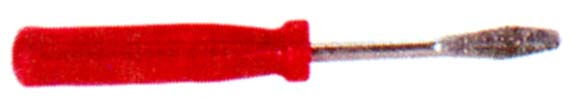 1 Tua-vít
1 Cờ-lê
Bài 27: Lắp cái đu
CÁC BƯỚC THỰC HIỆN:
Bước1: Lắp từng  bộ phận:
a.Lắp giá đỡ đu
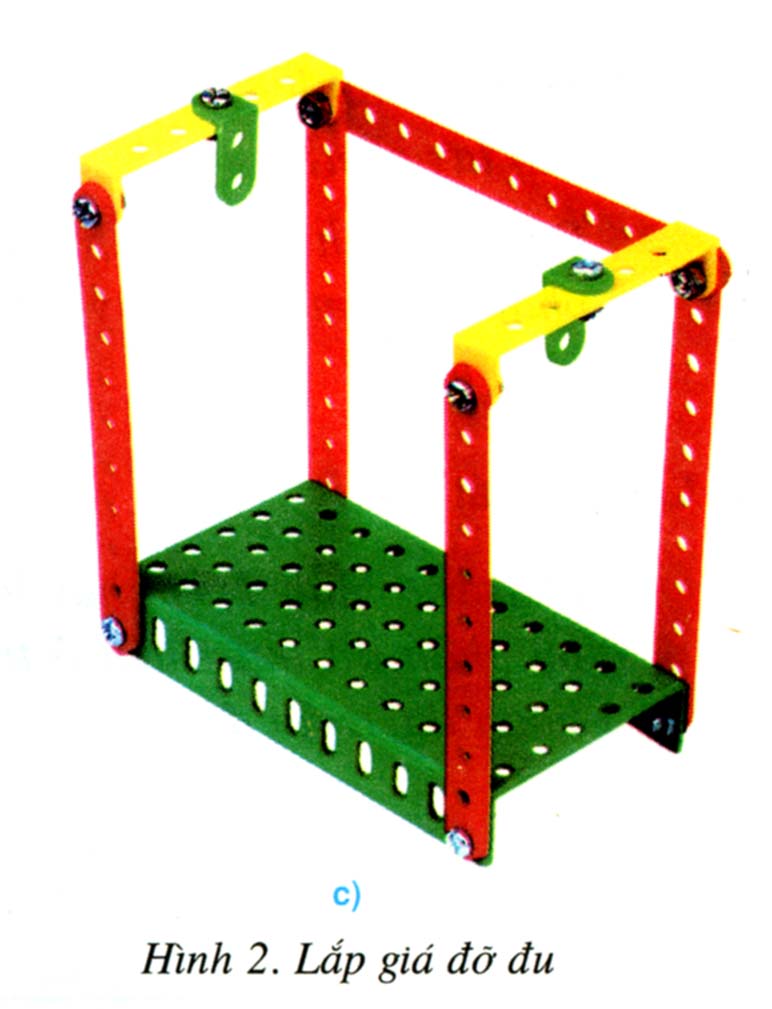 Bài 27: Lắp cái đu
Bước1: Lắp từng  bộ phận:
a.Lắp giá đỡ đu
Lắp cọc đu
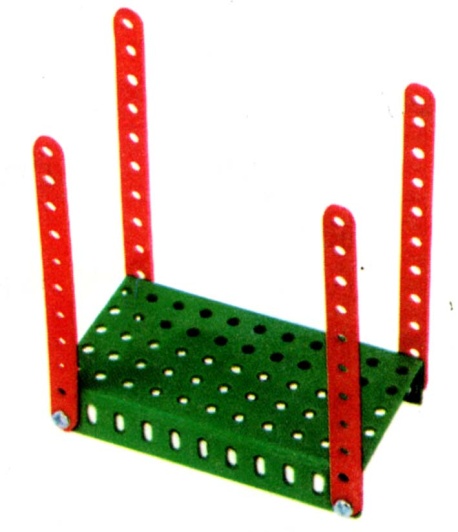 Bài 27: Lắp cái đu
Bước1: Lắp từng  bộ phận:
a.Lắp giá đỡ đu
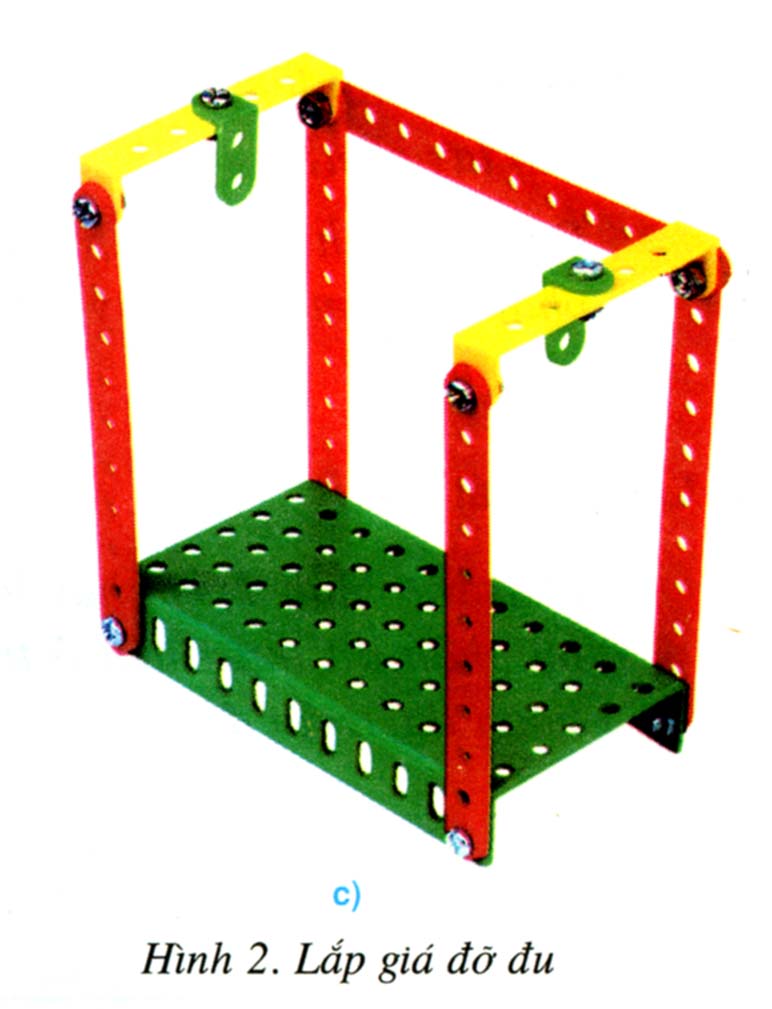 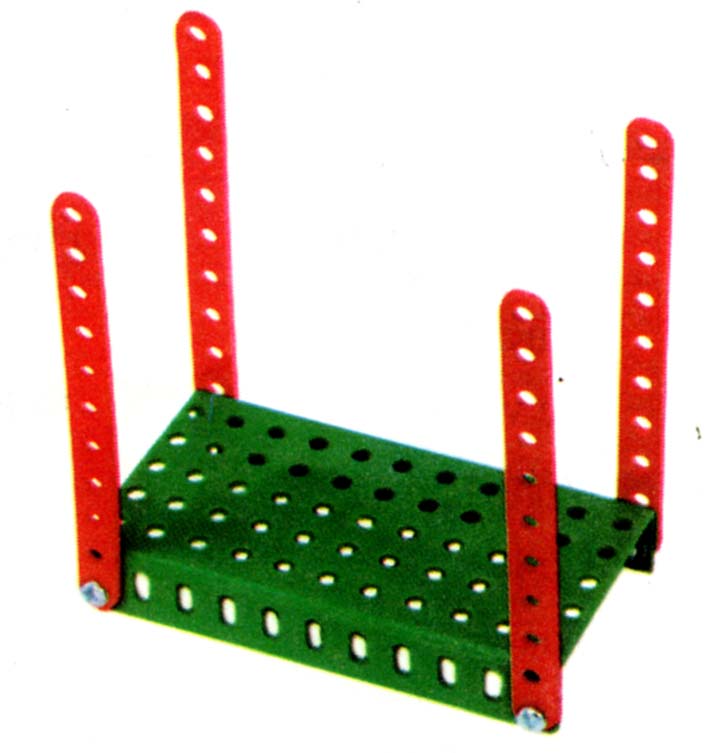 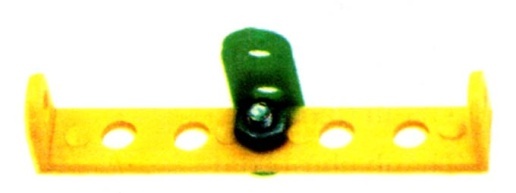 Lắp giá đỡ trục đu
Lắp thanh giằng
Cọc đu
Bài 27: Lắp cái đu
Bước1: Lắp từng  bộ phận:
b. Lắp ghế đu
Lắp thành sau của ghế.
Bài 27: Lắp cái đu
Bước1: Lắp từng  bộ phận:
b. Lắp ghế đu
Lắp tay cầm và thành sau của ghế đu vào tấm nhỏ.
Bài 27: Lắp cái đu
Bước1: Lắp từng  bộ phận:
b. Lắp ghế đu
Lắp tiếp tay cầm còn lại.
Bài 27: Lắp cái đu
1. Lắp thành sau của ghế.
b. Lắp ghế đu
2. Lắp tay cầm và thành sau của ghế đu vào tấm nhỏ.
3. Lắp tiếp tay cầm còn lại.
Bài 27: Lắp cái đu
c.Lắp trục vào ghế đu.
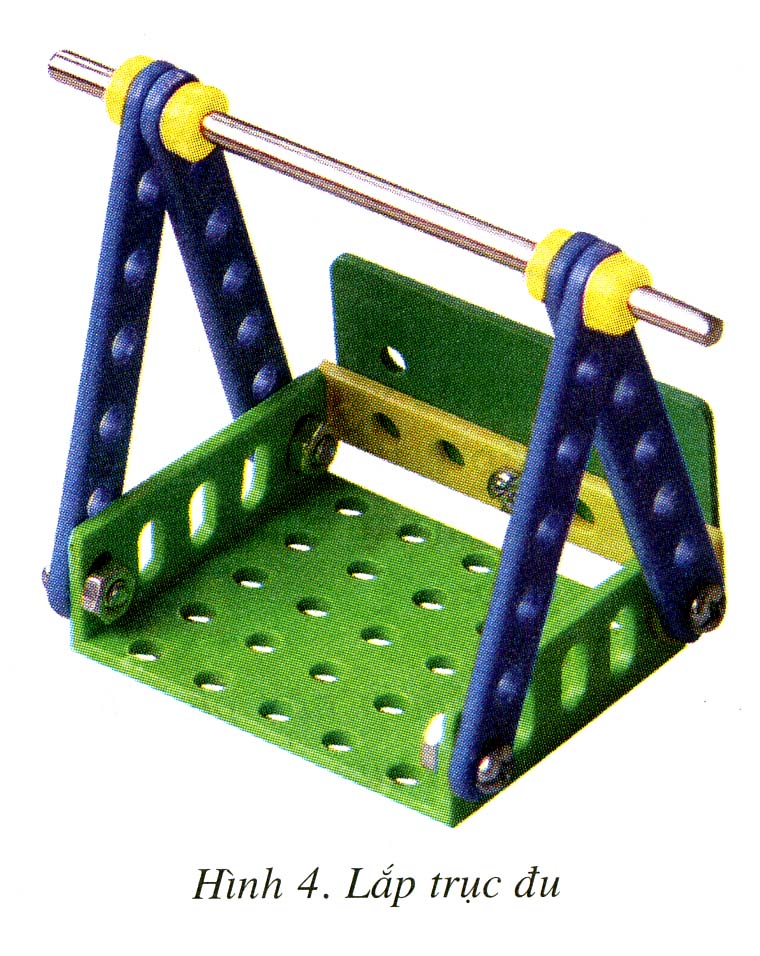 Bài 27: Lắp cái đu
Bước2: Lắp ráp hoàn chỉnh cái đu:
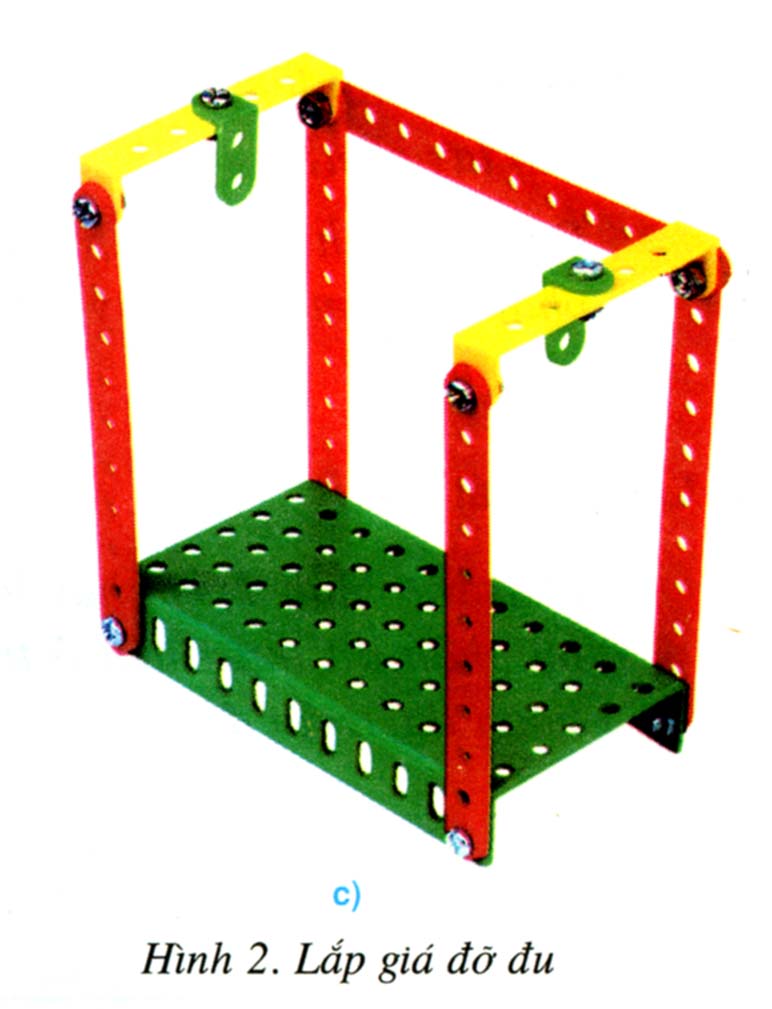 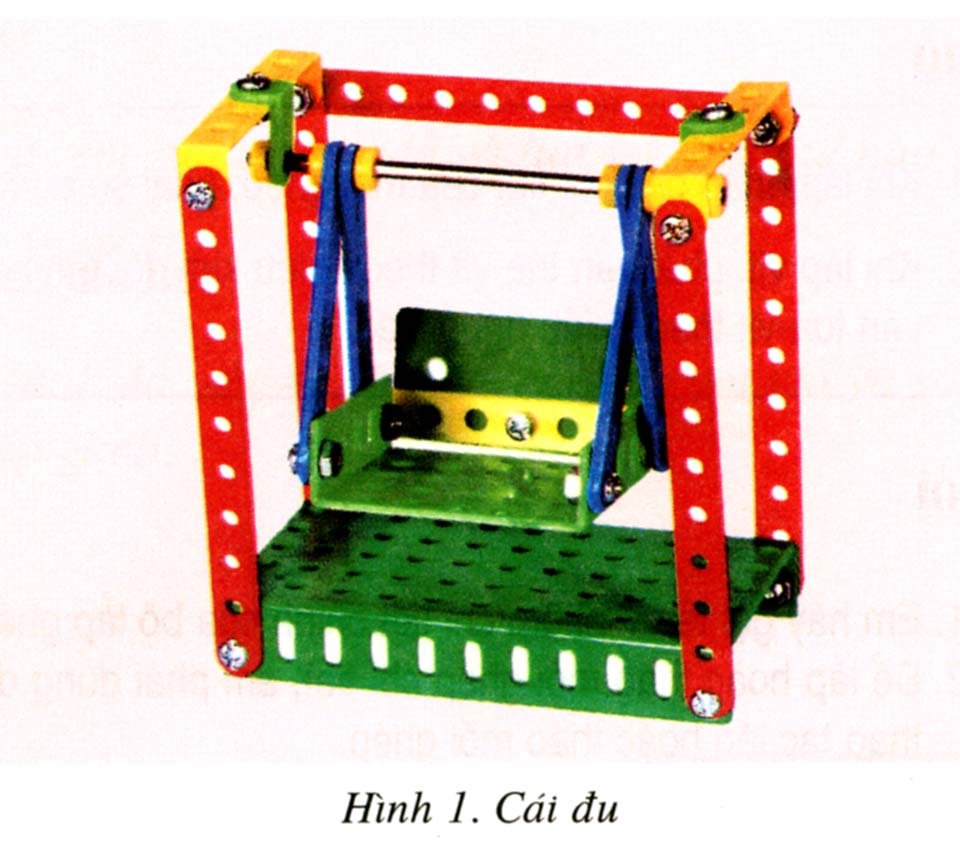 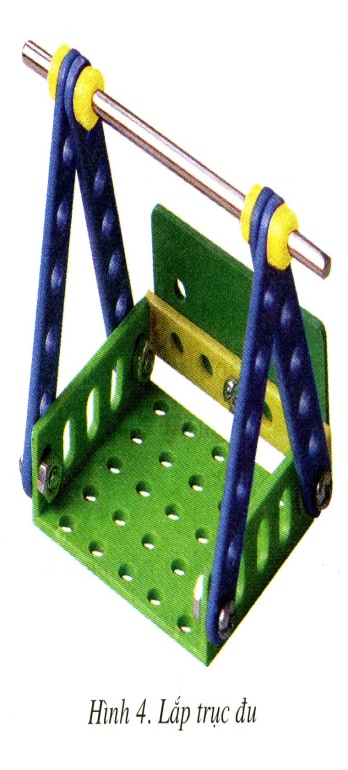 Giá đỡ đu
Trục và ghế đu
Cái đu
Bài 27: Lắp cái đu
Ghi nhớ :
1- Lắp các chi tiết của ghế đu theo đúng vị trí, trong ngoài của các thanh.
2- Lắp các vòng hãm của trục đu phải đúng vị trí.
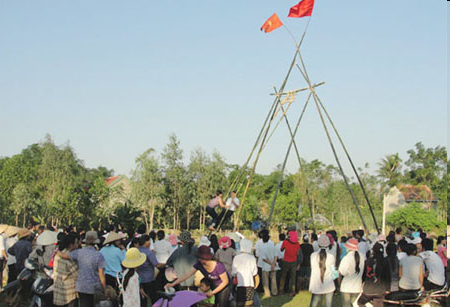 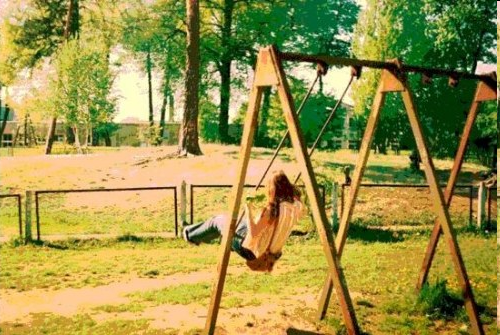 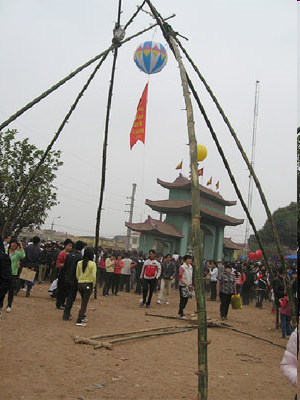